Anwendertagung 2016
X-mail  (X-fax)
Anwendertagung 2016
X-mail 

Ermöglicht den einfachen E-Mail Versand direkt aus den Xpoint  Anwendungen. 



Über Formularanpassungen beliebige Zuordnung von Hintergrundlogos und Layouts möglich.

Direkter Versand von Einzelbelegen möglich.

Versand von Stapeljobs (Faktura) direkt oder über Scheduler.
Anwendertagung 2016
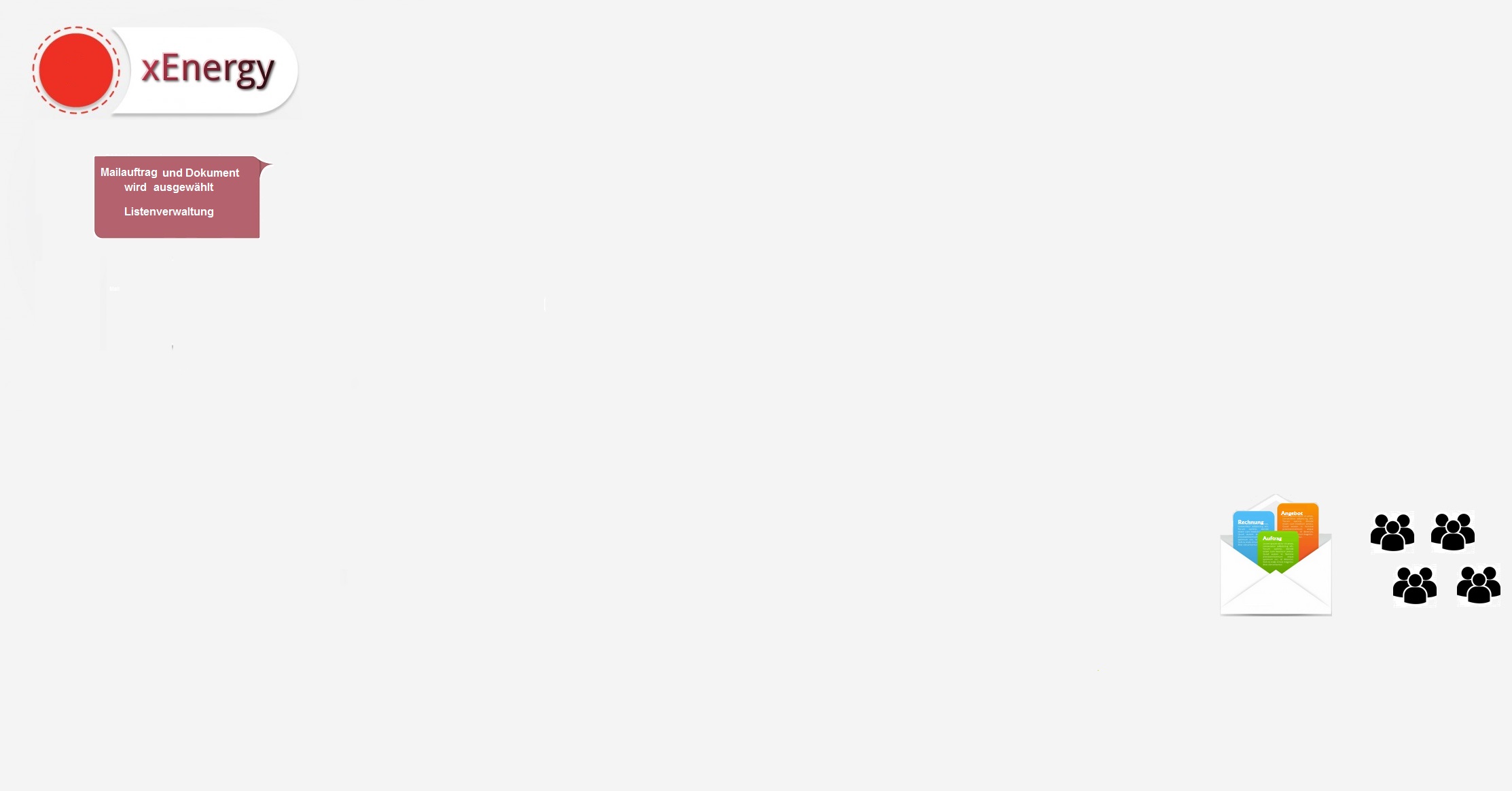 Anwendertagung 2016
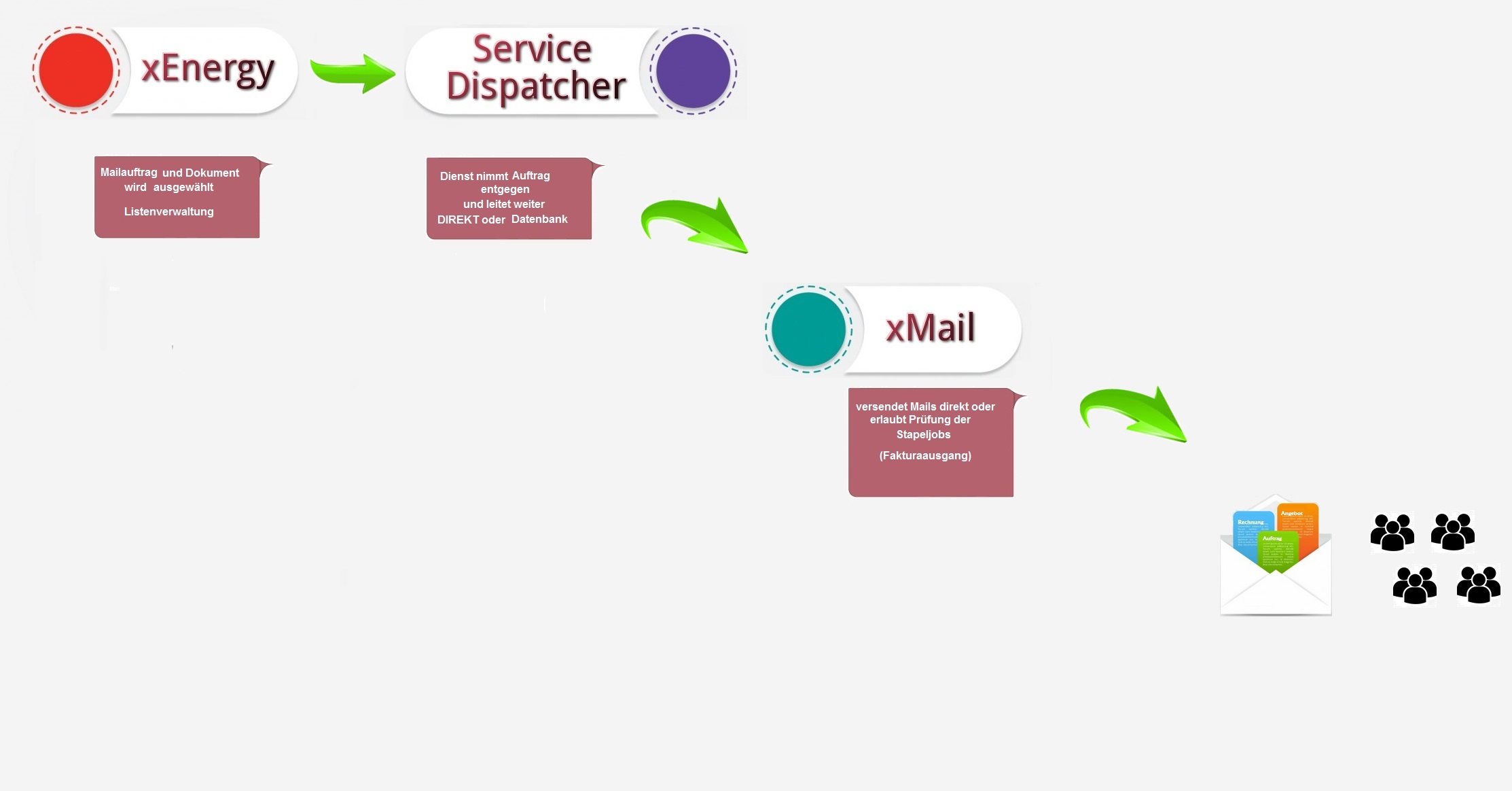 Anwendertagung 2016
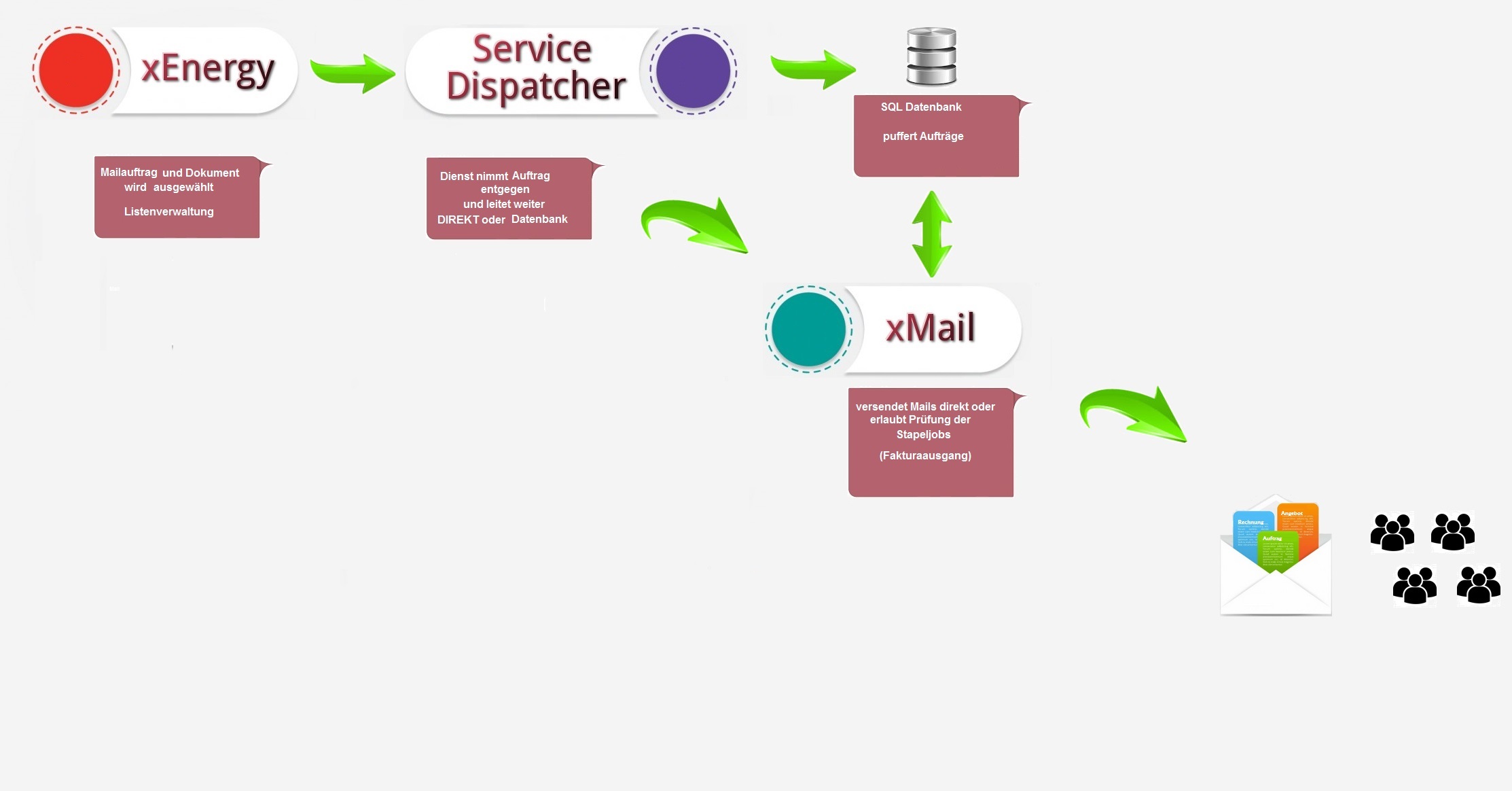 Anwendertagung 2016
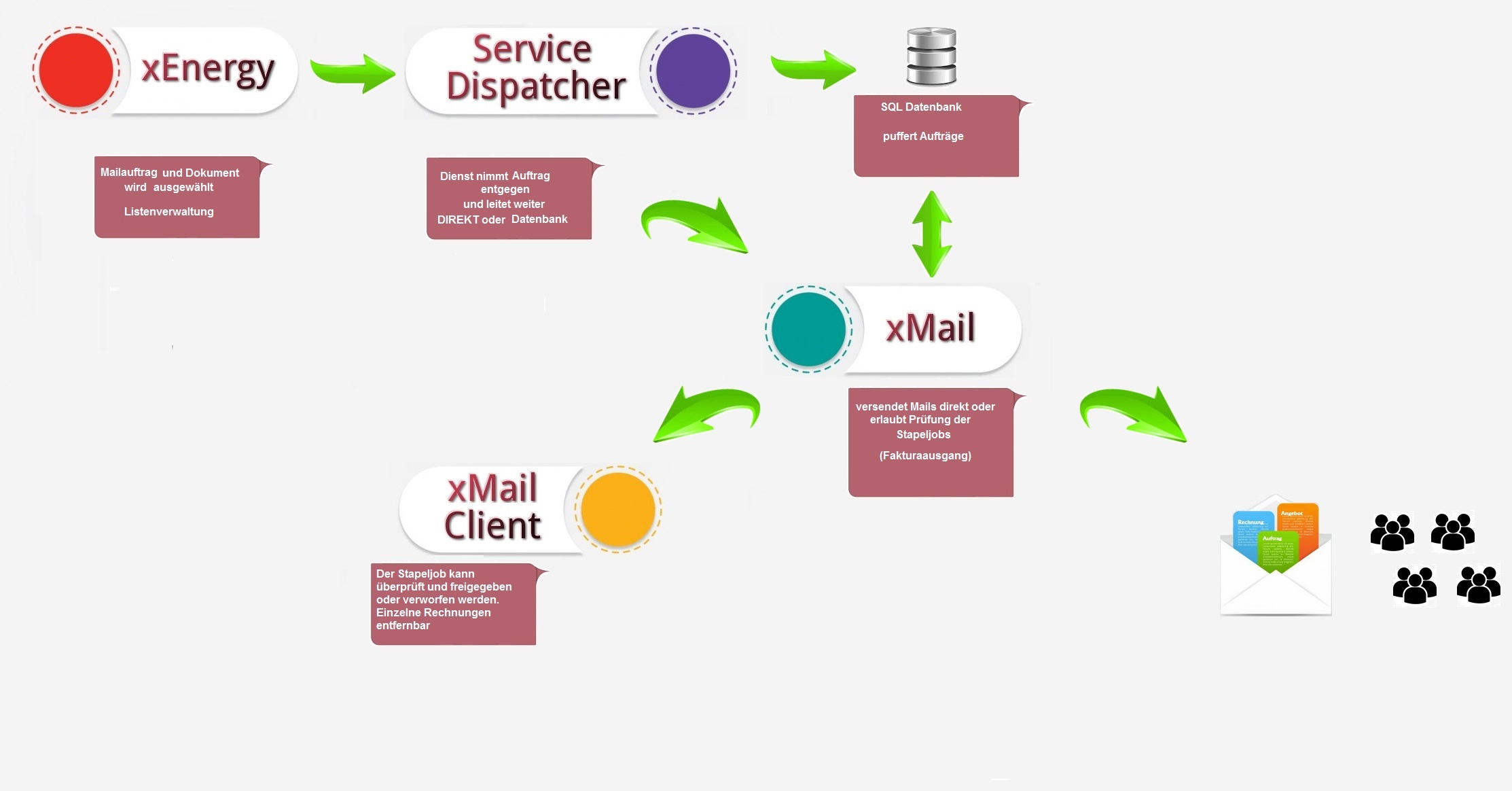 Anwendertagung 2016
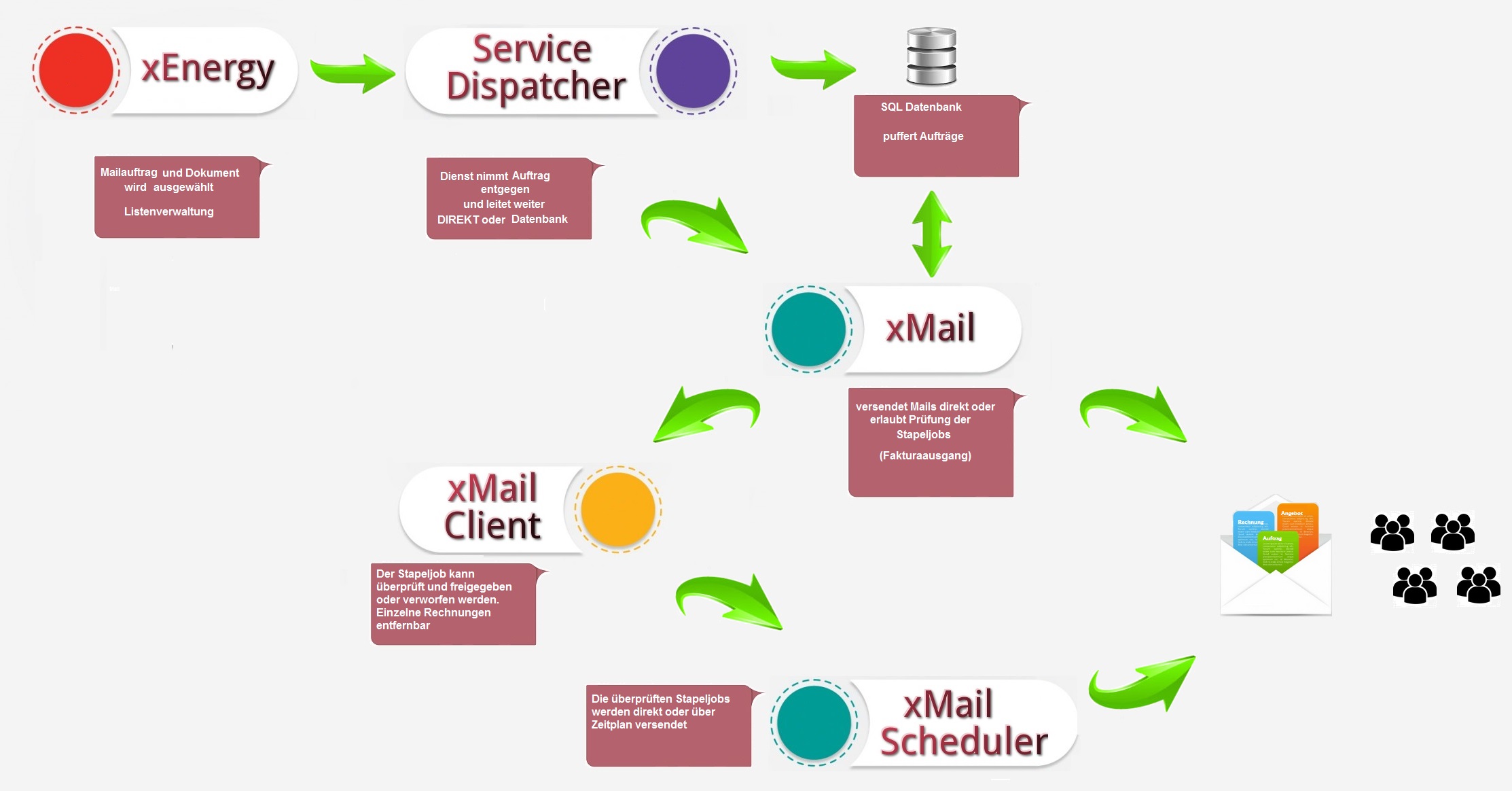 Anwendertagung 2016
Einstellungen in X-oil:
Individualisierte Header – erweiterte Zuordnung über Dokumentklassen ID
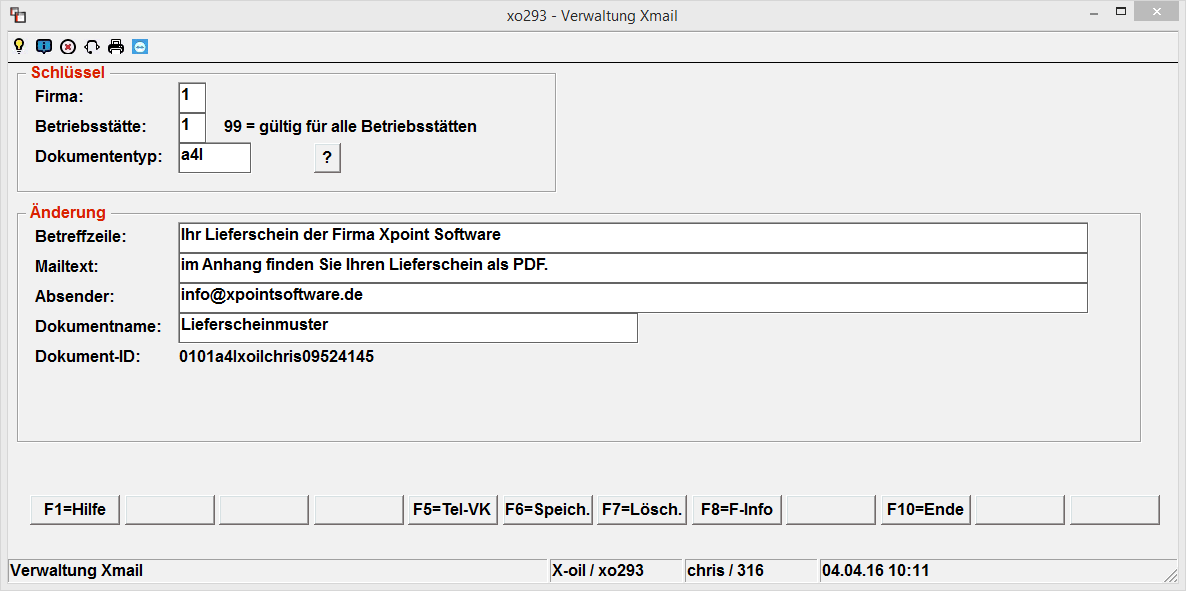 Anwendertagung 2016
Einstellungen in X-mail:
Formularaufbereitung – Logos – Intro /Outro – Anhang - AGBs
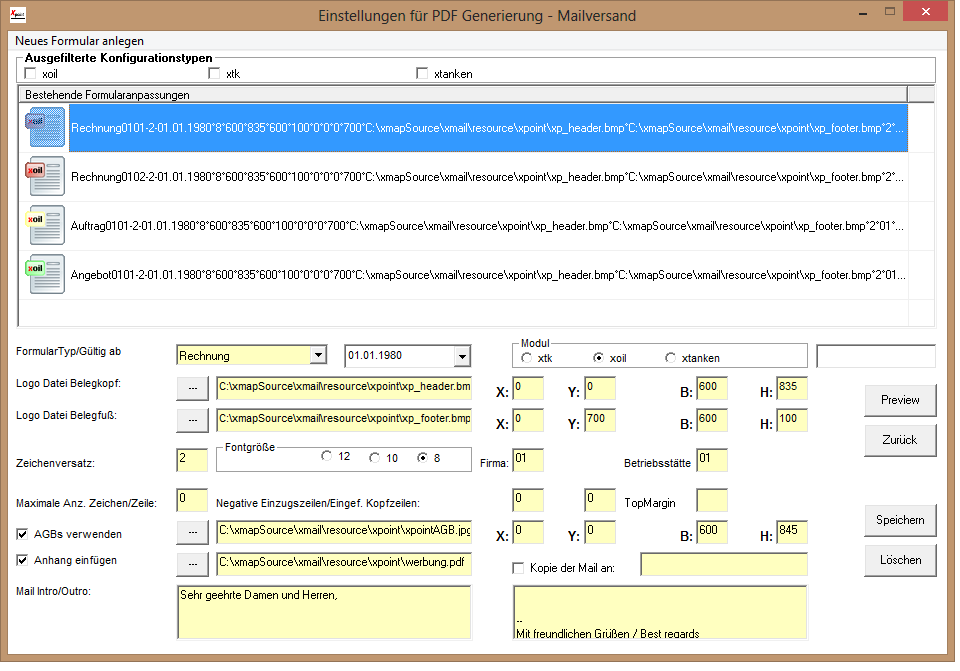 Anwendertagung 2016
Jobauswahl in X-oil/X-tanken:
Listenverwaltung – Versandkennzeichnung und Übergabe
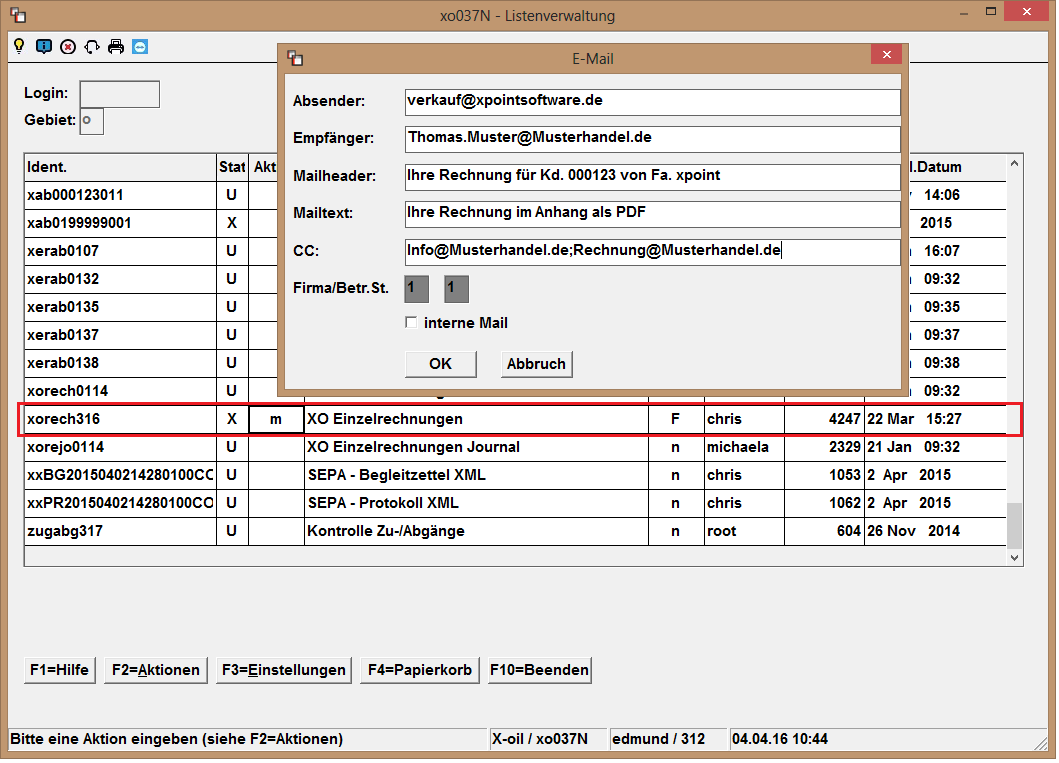 Anwendertagung 2016
Rechnungsprüfung bei Stapeljob / Faktura:
Separater X-mail Dialog Client -  Visuelle Prüfung – Direkteingabe Rechn.nummern
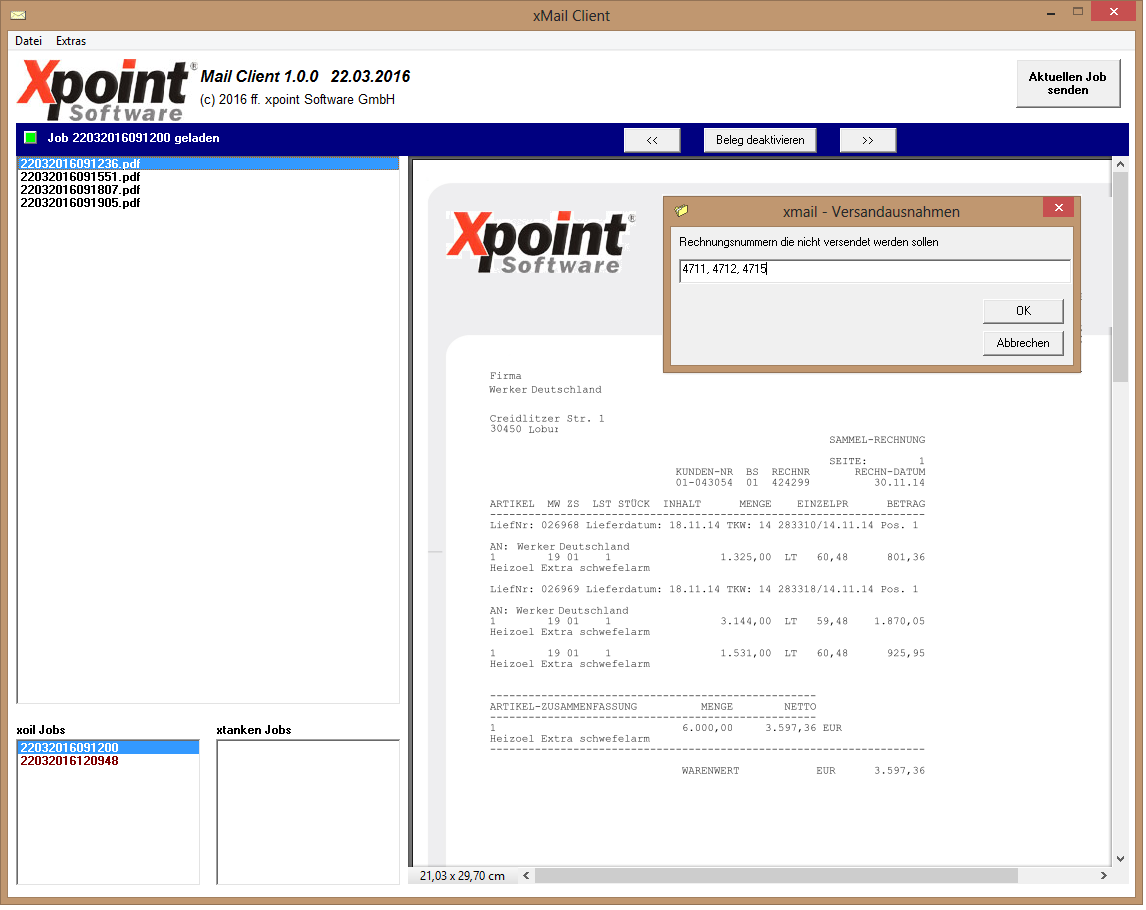 Anwendertagung 2016
Danke für Ihre Aufmerksamkeit